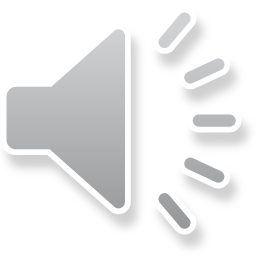 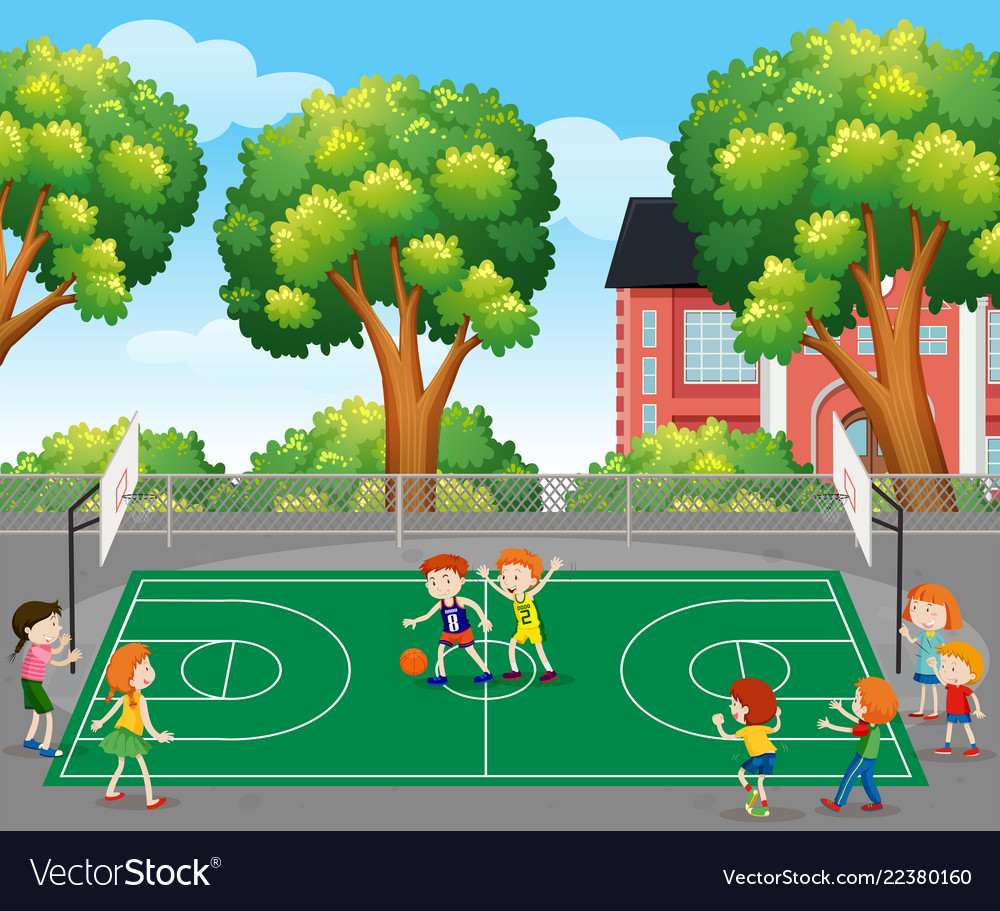 Thứ 4 ngày 23 tháng 4 năm 2025
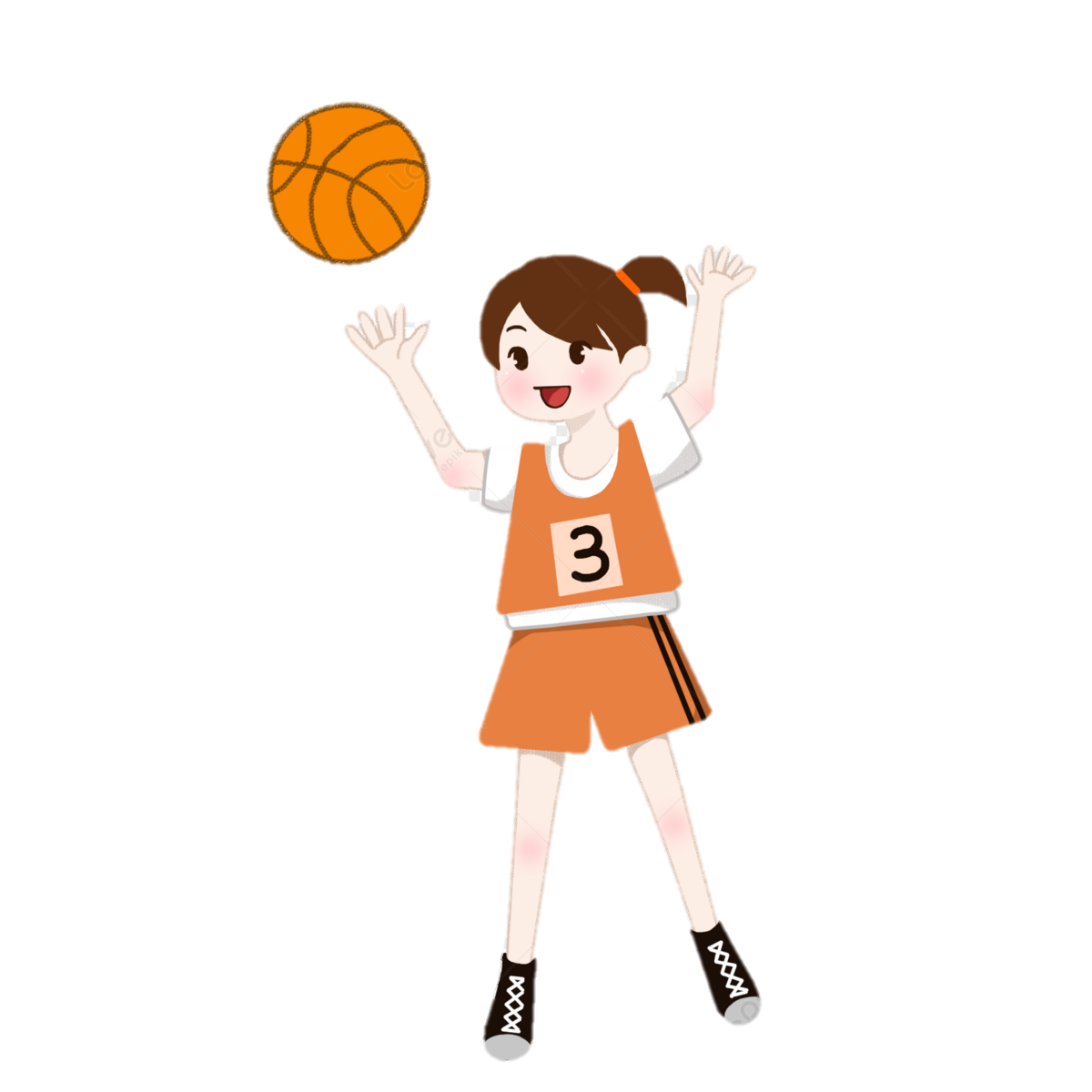 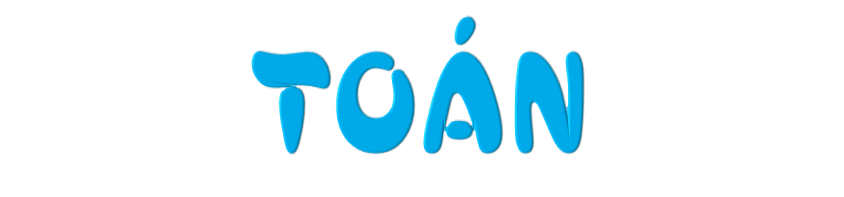 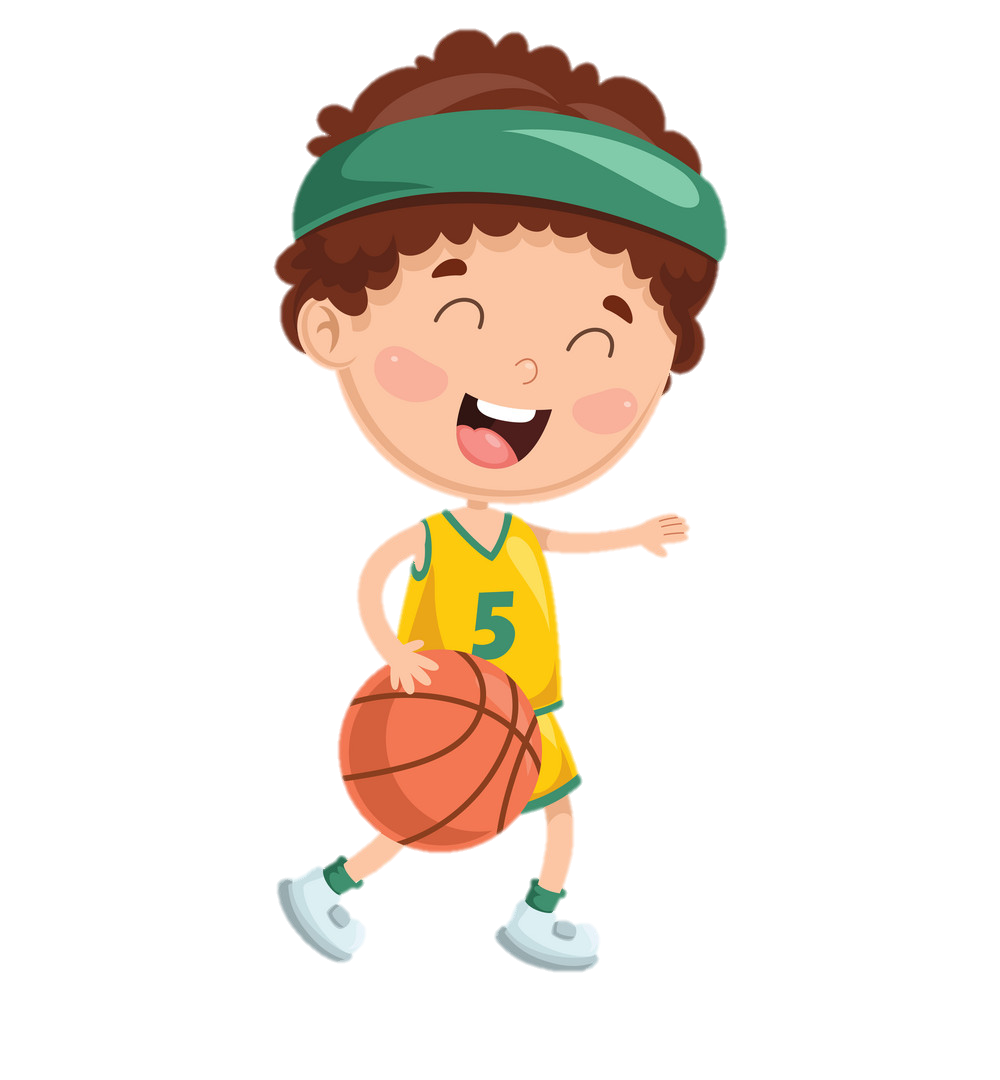 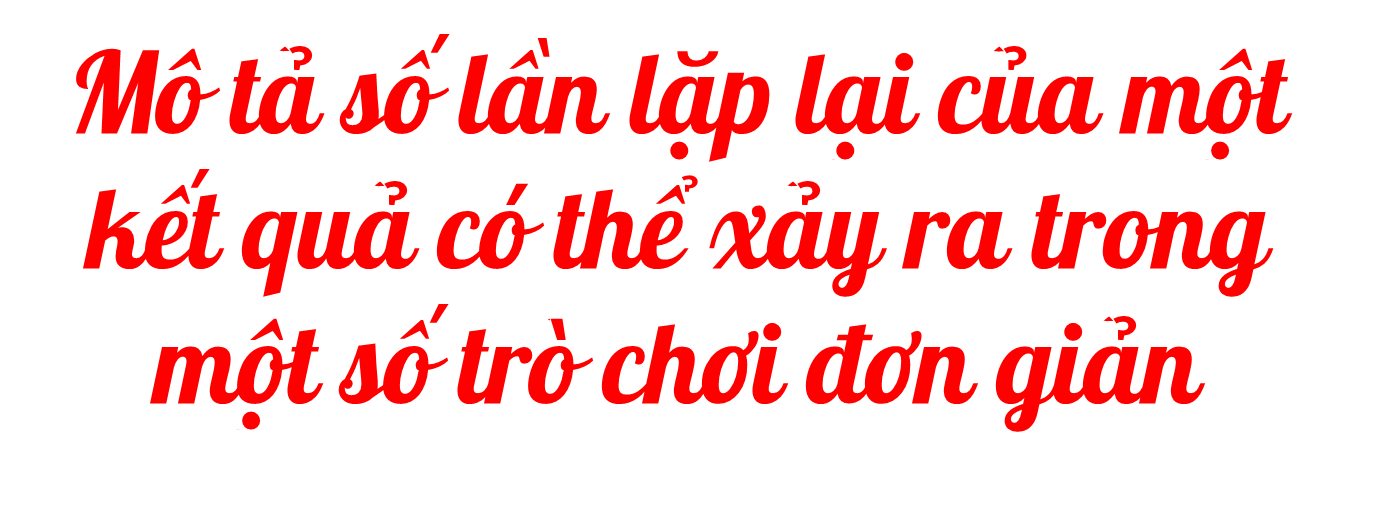 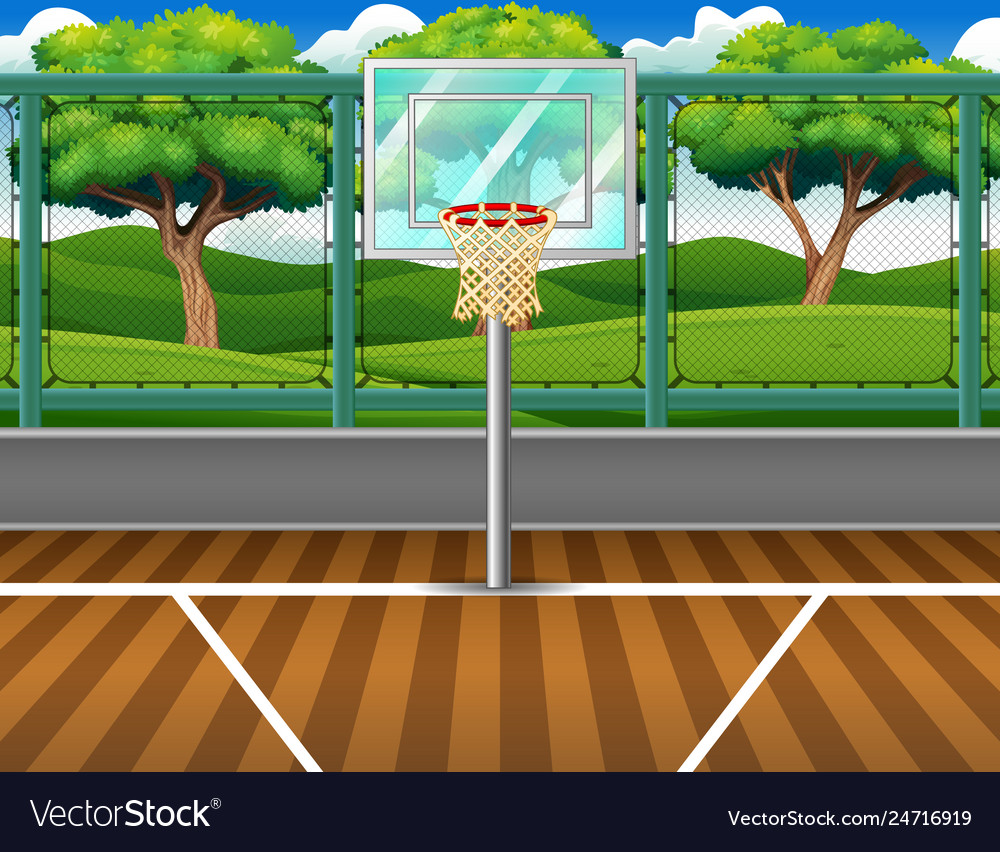 Đếm số lần xuất hiện mặt có số chấm chẵn
2
Viết tỉ số để so sánh số lần xuất hiện mặt có số chấm chẵn với tổng số lần đã gieo xúc sắc.
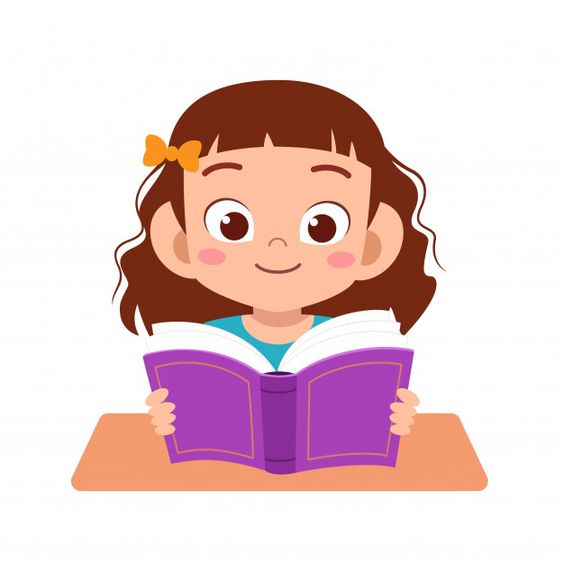 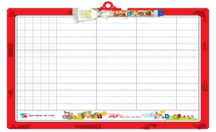 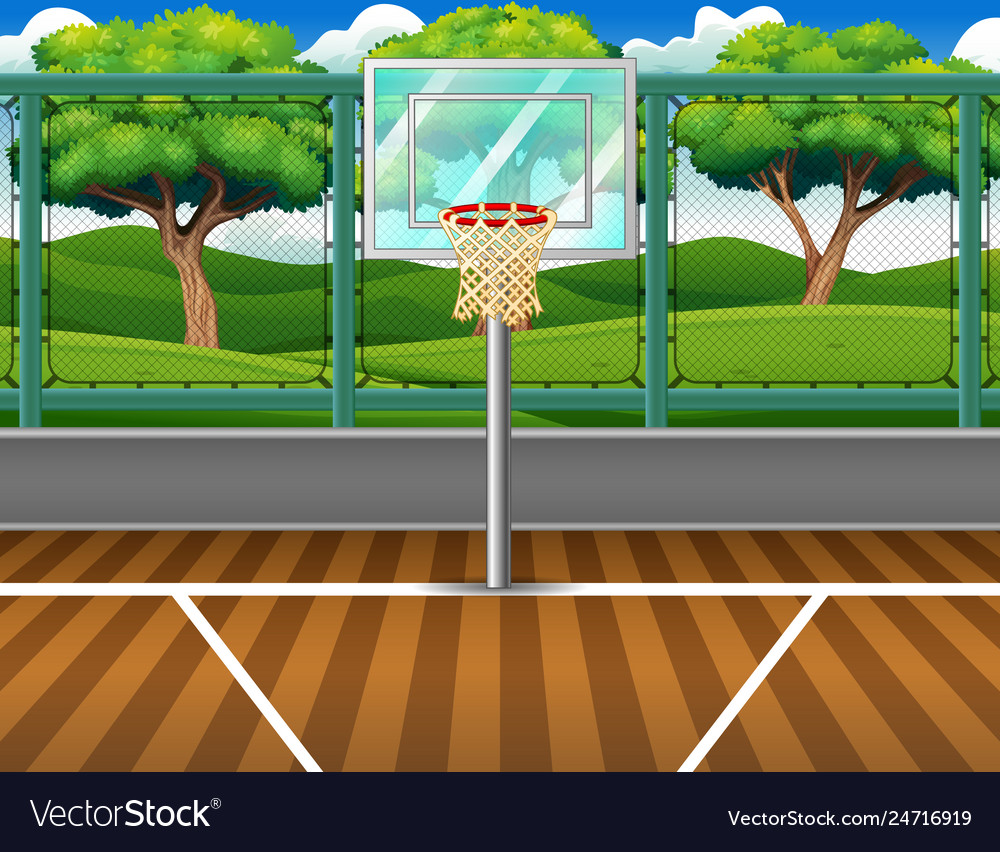 Gieo một con xúc xắc 10 lần liên tiếp, ta có kết quả như sau:
1
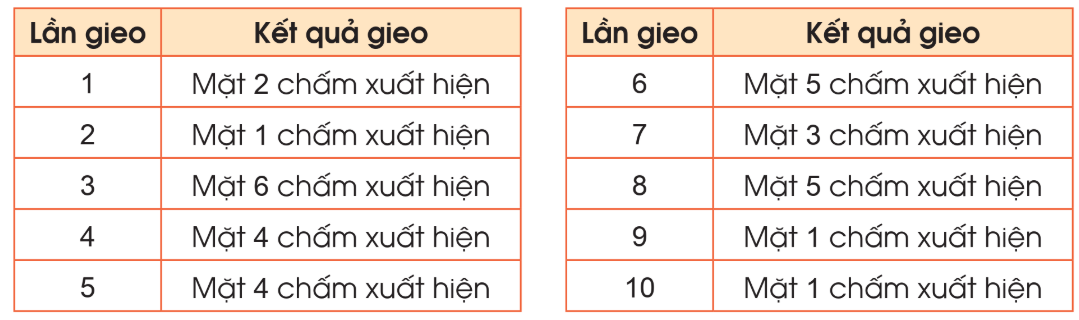 a) Hãy cho biết số lần xuất hiện mặt chẵn sau 10 lần gieo xúc xắc.
Ghi chú: Mặt chẵn là mặt xuất hiện số chấm chẵn.
b) Viết tỉ số giữa số lần xuất hiện mặt chẵn và tổng số lần đã gieo xúc xắc.
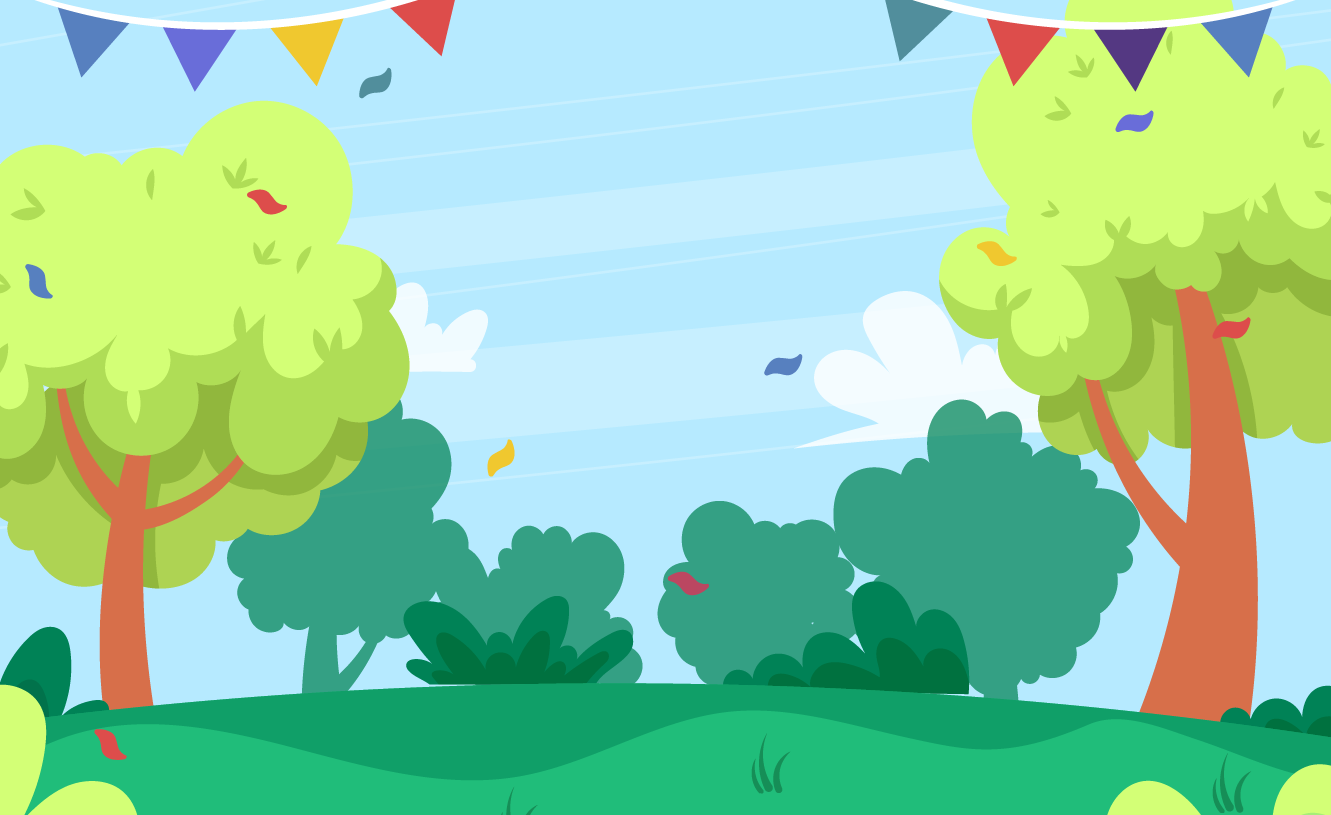 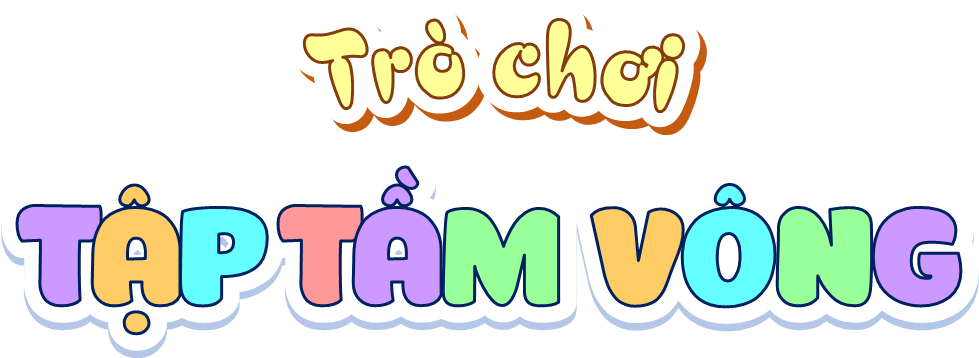 Khi chơi, các bạn nhớ ghi nhận lại kết quả nhé!
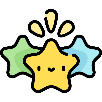 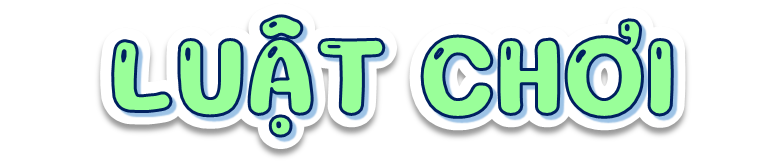 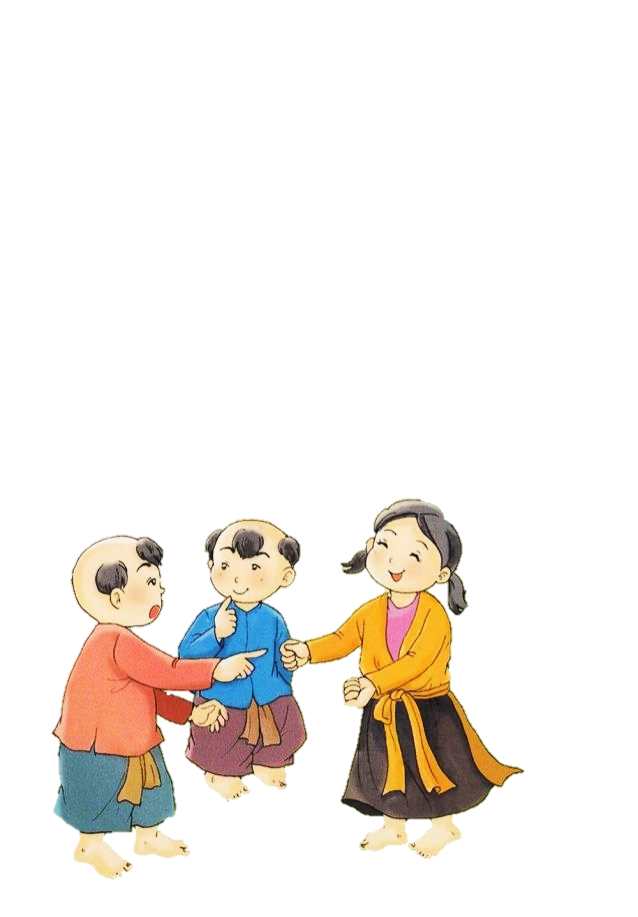 Ví dụ: Sau 5 lần chơi, các bạn ghi nhận được kết quả như sau:
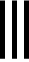